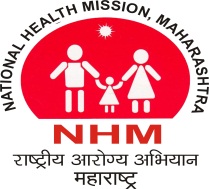 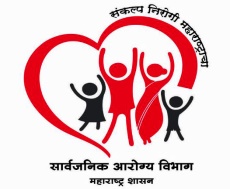 Decentralised Health Planning: “The Process of Conversion of key Community Health demands into Budget/PIP”Maharashtra
National Summit on Good, Replicable and Innovative practices 
29th – 31st August 2016
1
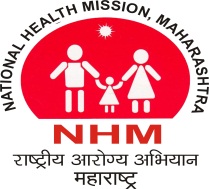 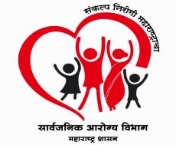 Background
Decentralized health Planning is an approach to address people’s demands through community involvement in planning process. 
It is multi-level, complex and continuous process which requires adequate time, resources and most importantly space for interaction of health providers and community.
Key challenges:
2
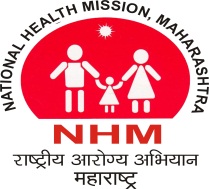 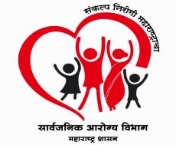 Background Continued..
3
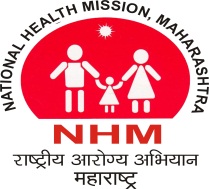 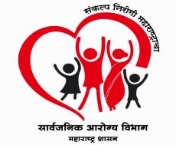 Intervention involved 4 key processes
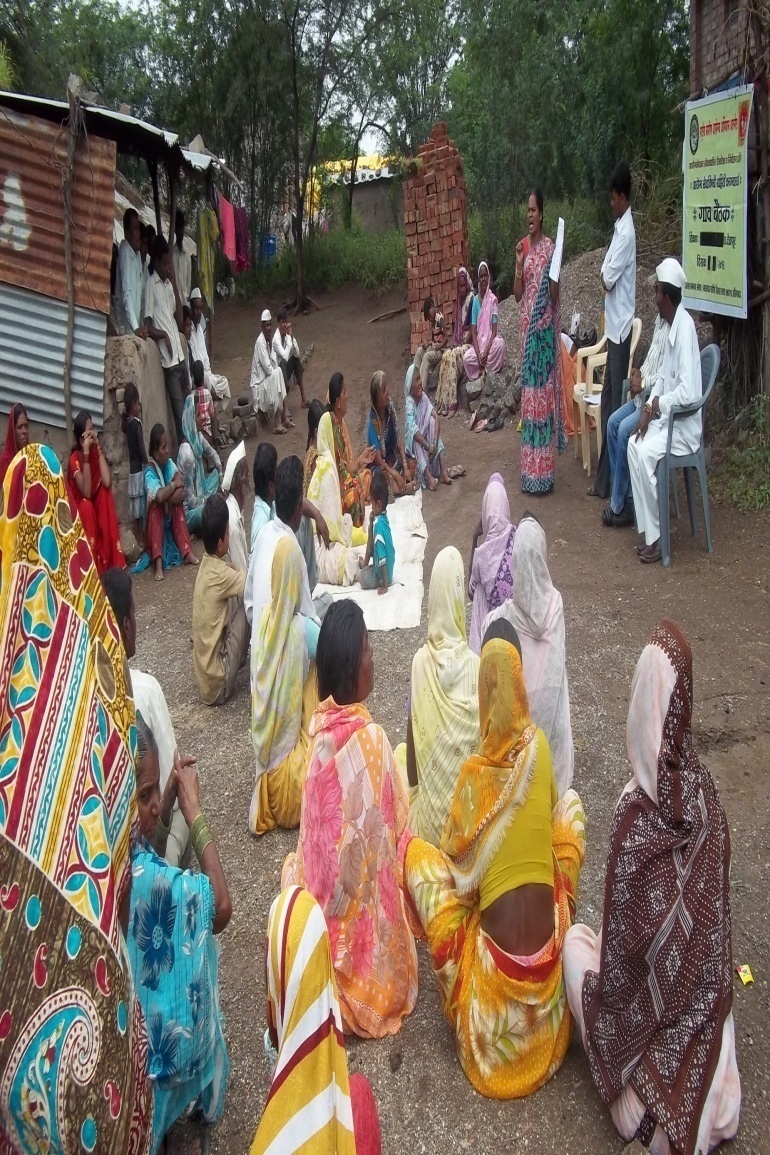 Duration: From June 2015 to October 2015 (5 Months)
4
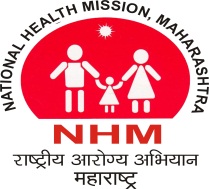 Community Mobilization for identification of People’s demands
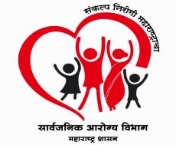 5
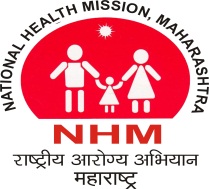 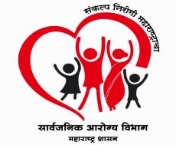 Community Mobilization for identification of Peoples demands
6
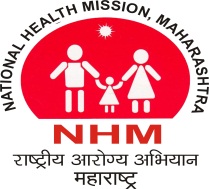 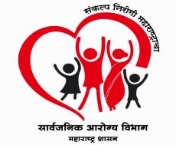 Analysis and Prioritization of demands
7
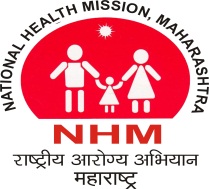 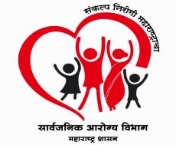 Analysis and Prioritization of demands
145 Health related demands were analysed and categorized in to three main categories
Resolution through community negotiations
8
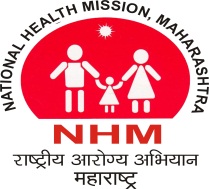 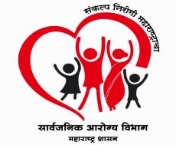 Developing appropriate strategies/ action plan to address demands
Resolution through budget/funds issues which can be resolved through allocation of funds) 
NHM- PIP
Integrated Action Plan (IAP) 
District Planning and Development Committee (DPDC)
Local level funds (Gram Panchayat, RKS untied fund)
State level fund
B. Resolution through Existing System (Where modification is required in existing          system): Examples of demands (
  Demand for insecticide spraying (resoled at DHO level) 
  Availability of 108 ambulance on time. 
 Timely ANC check up.  
C. Resolution at field level through local negotiations from VHSNC, Community leaders and or CBMP committee :  Examples of demands
 Quality of food for in-patients. 
Attitude and behaviour of Health Care providers towards patients.
9
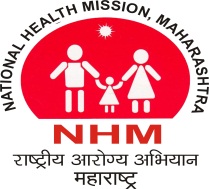 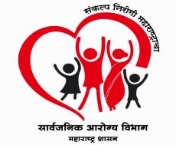 Output of intervention
10
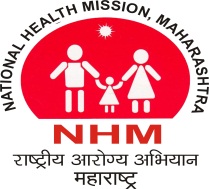 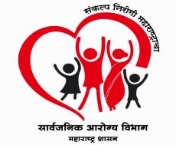 Output of intervention
11
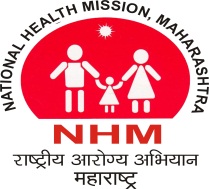 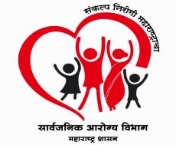 Strategic Advantages
People empowerment through awareness generation. 
Demand generation in terms of both number of services & quality delivered. 
Increased awareness amongst community resulting in enhanced accountability amongst the functionaries :. 
 Process also helps in inter-sectoral convergence & getting support from the departments indirectly contributing to health at community level : the collateral advantage
Behavior modification amongst beneficiaries as well as functionaries resulting in increased uptake of services
12
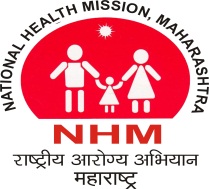 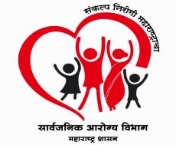 Learning
13
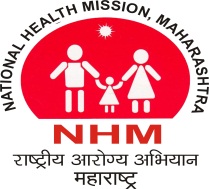 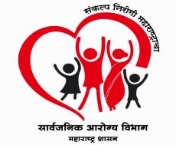 Thank you!

Contact: 
www.nrhm.maharashtra.gov.in, 
mdnrhm09@gmail.com, 
shsrc.gom@gmail.com
14